Профсоюзный урок
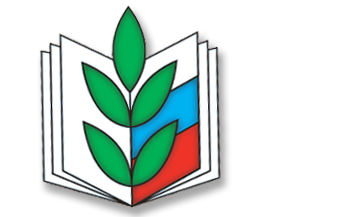 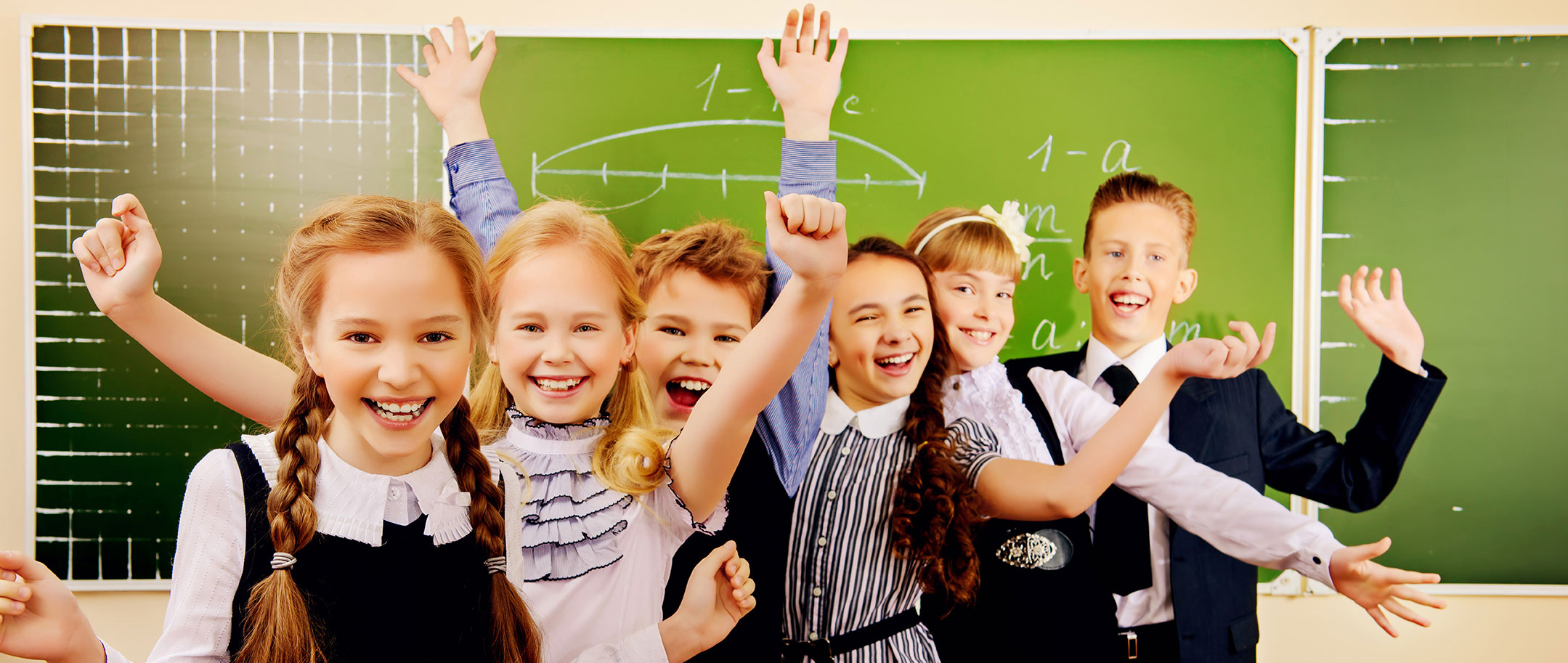 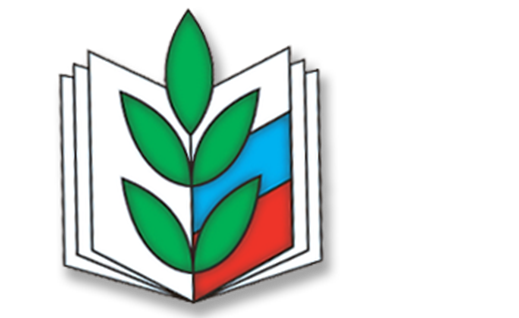 Татарстанский республиканский комитет профсоюза работников образования и науки РФ
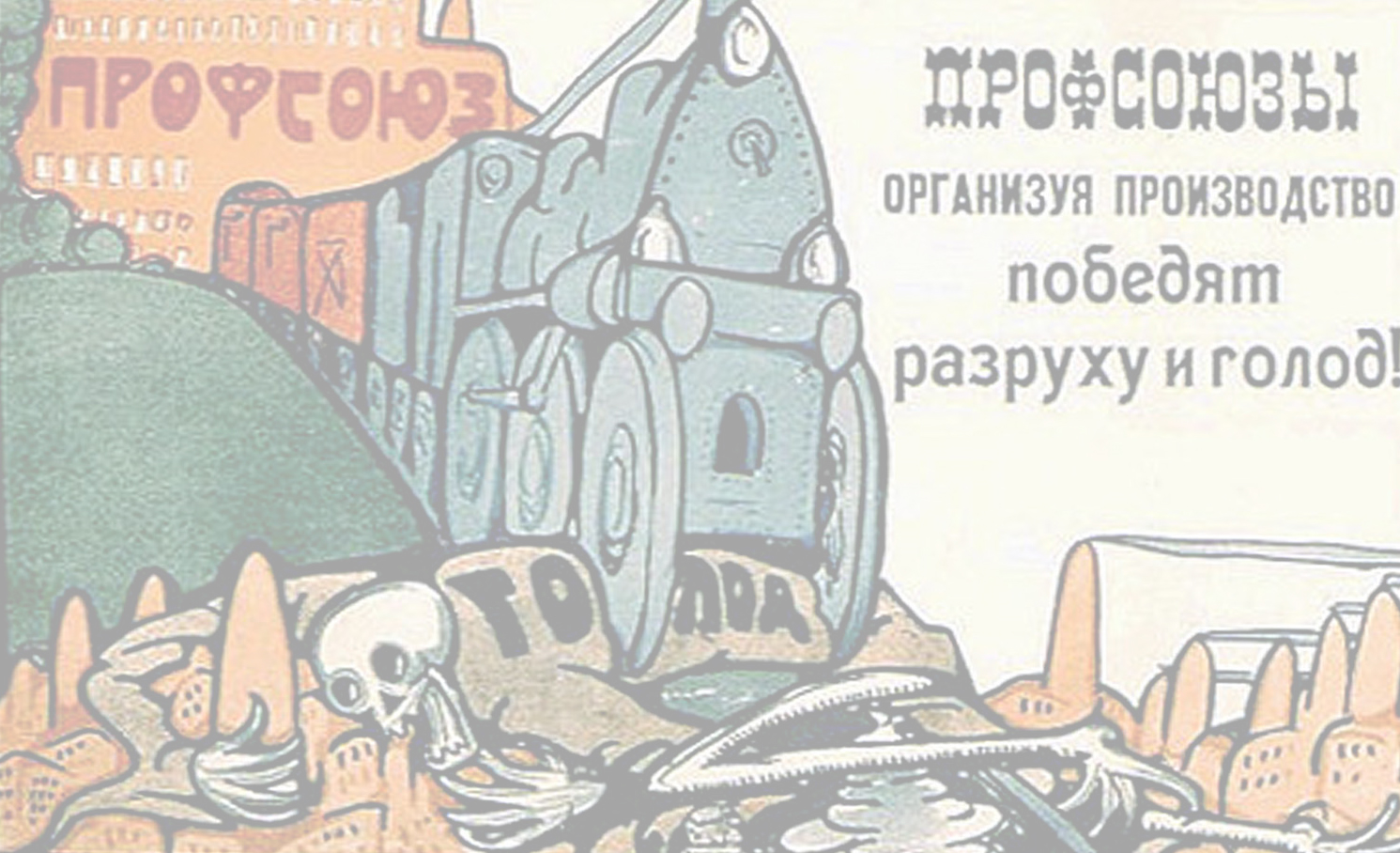 Российские профсоюзы: история и современность
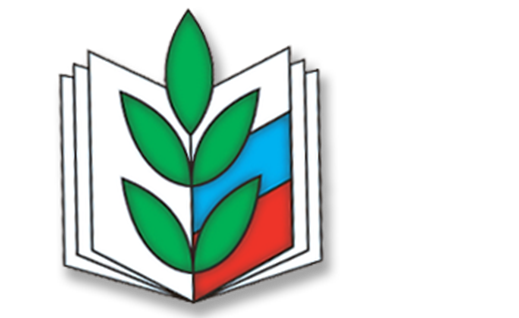 Татарстанский республиканский комитет профсоюза работников образования и науки РФ
Профсоюз – добровольное общественное объединение граждан, связанных общими производственными, профессиональными интересами по роду их деятельности, создаваемое в целях представительства и защиты своих социально-трудовых прав и интересов.
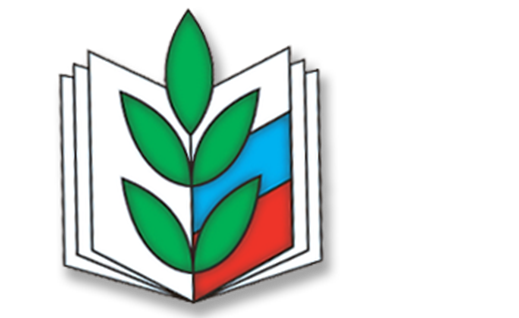 Татарстанский республиканский комитет профсоюза работников образования и науки РФ
Экономические интересы:
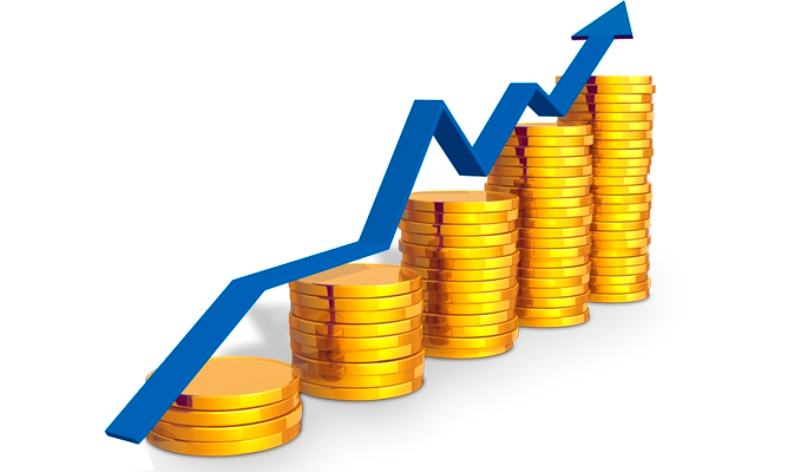 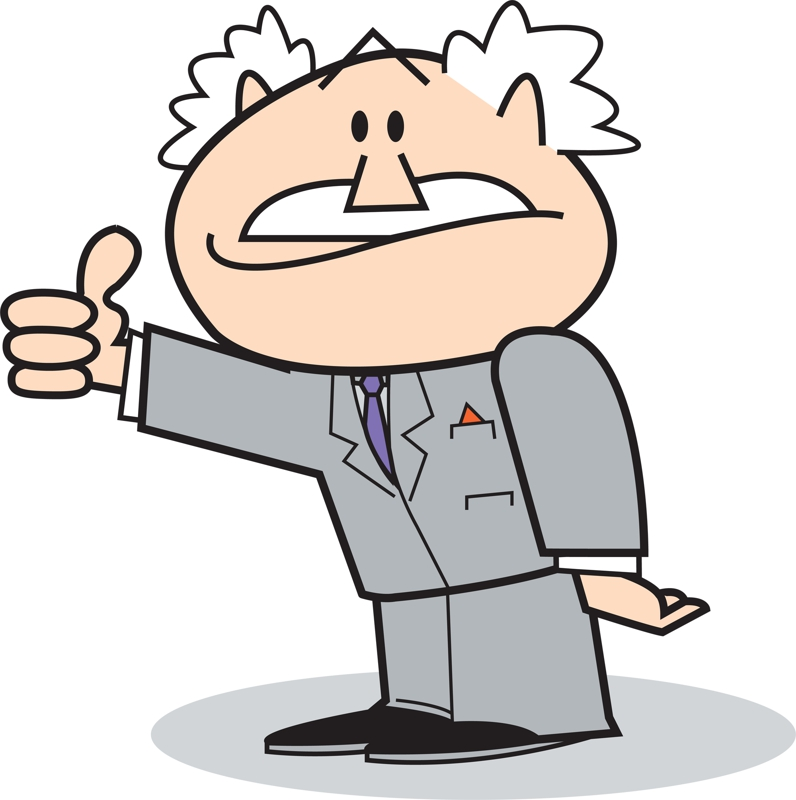 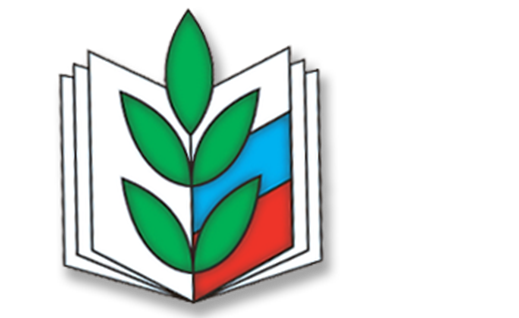 Татарстанский республиканский комитет профсоюза работников образования и науки РФ
Социальные интересы:
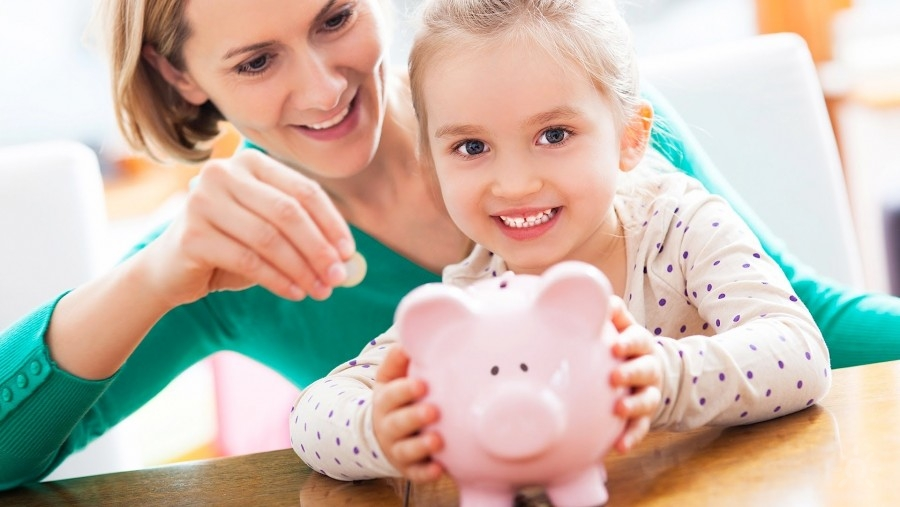 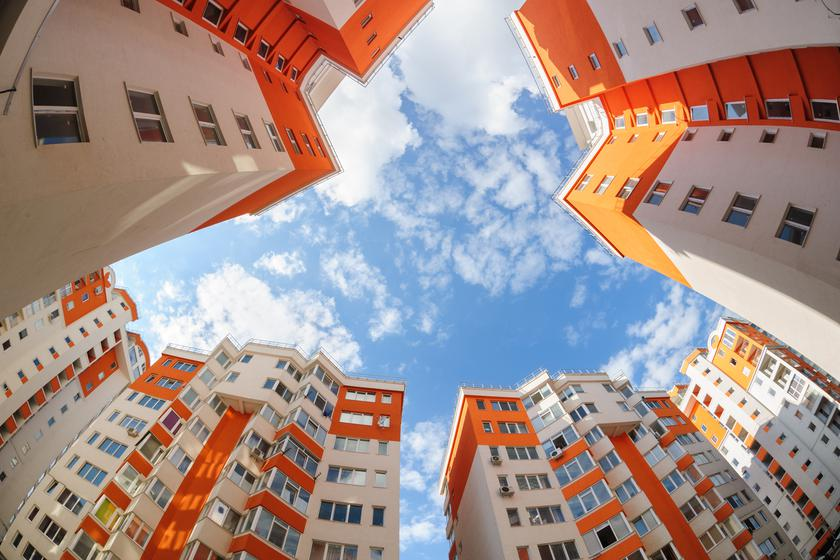 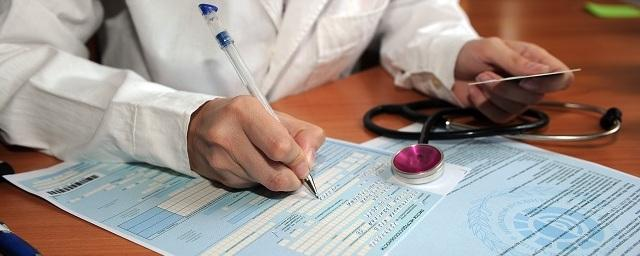 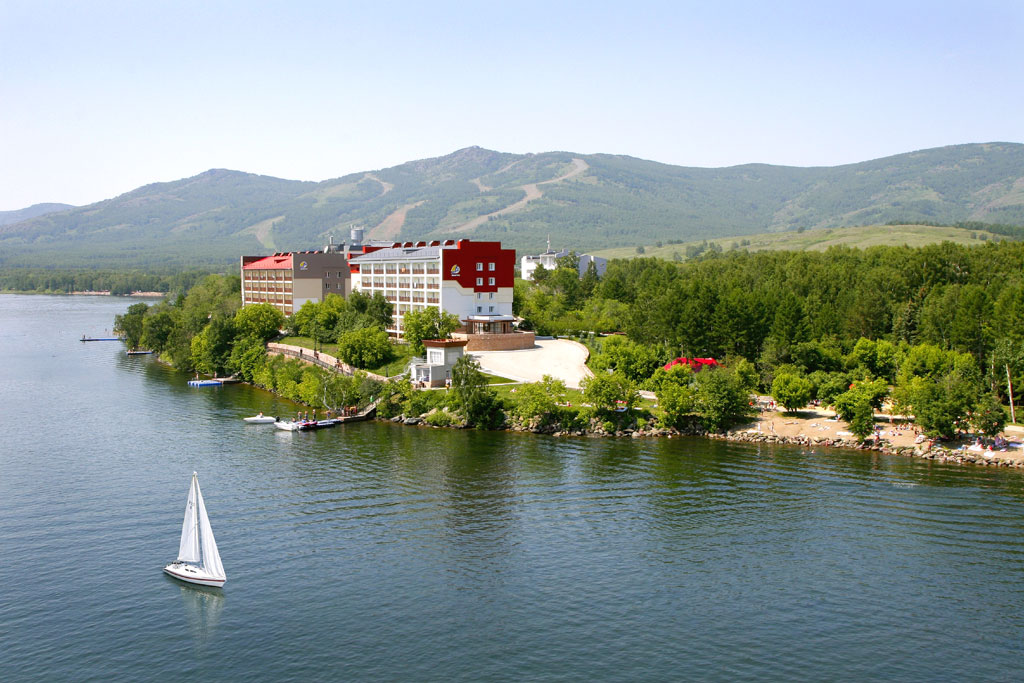 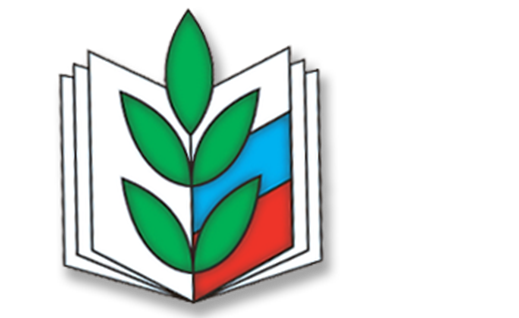 Татарстанский республиканский комитет профсоюза работников образования и науки РФ
Трудовые интересы:
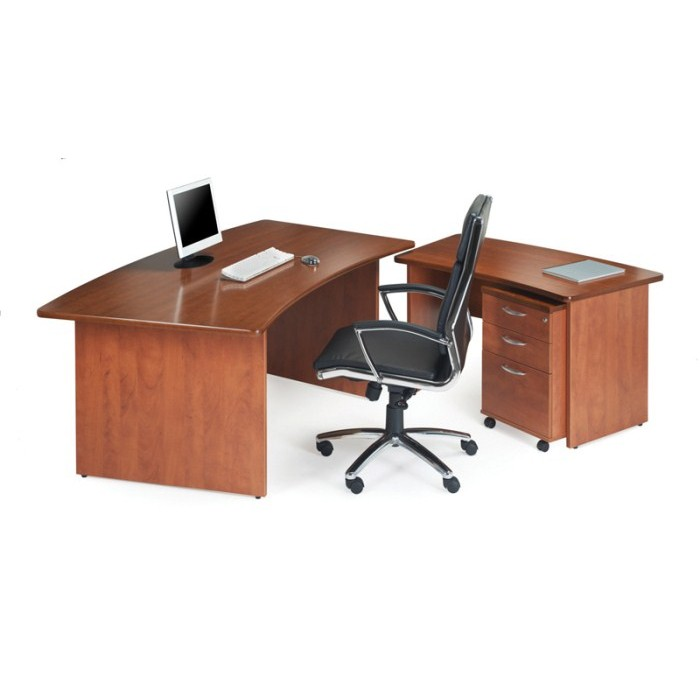 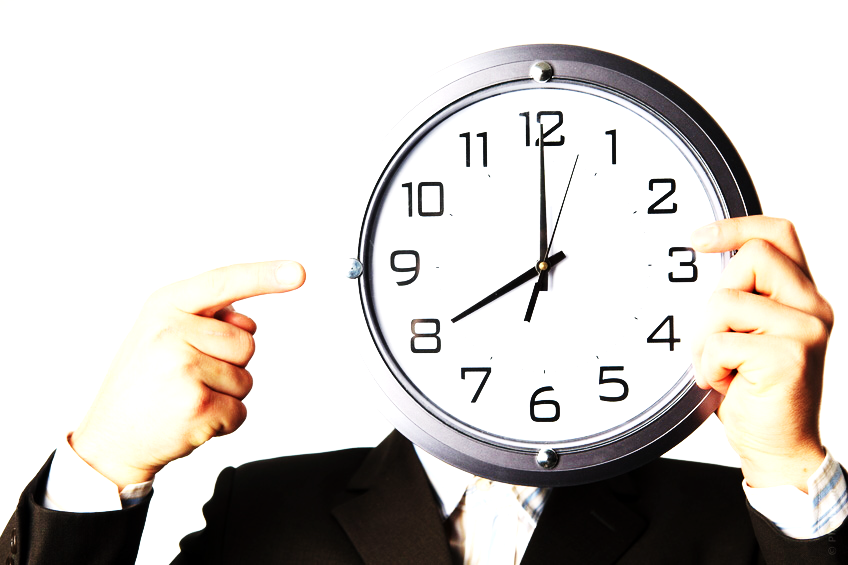 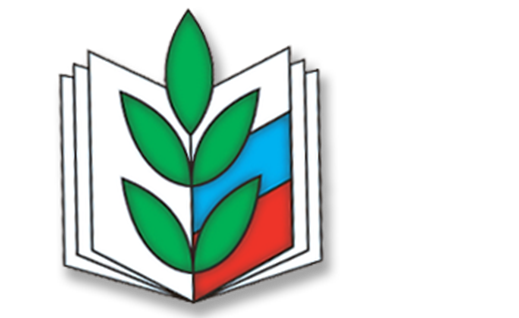 Татарстанский республиканский комитет профсоюза работников образования и науки РФ
Профсоюзное движение зародилось в Великобритании на рубеже XVIII-XIX веков
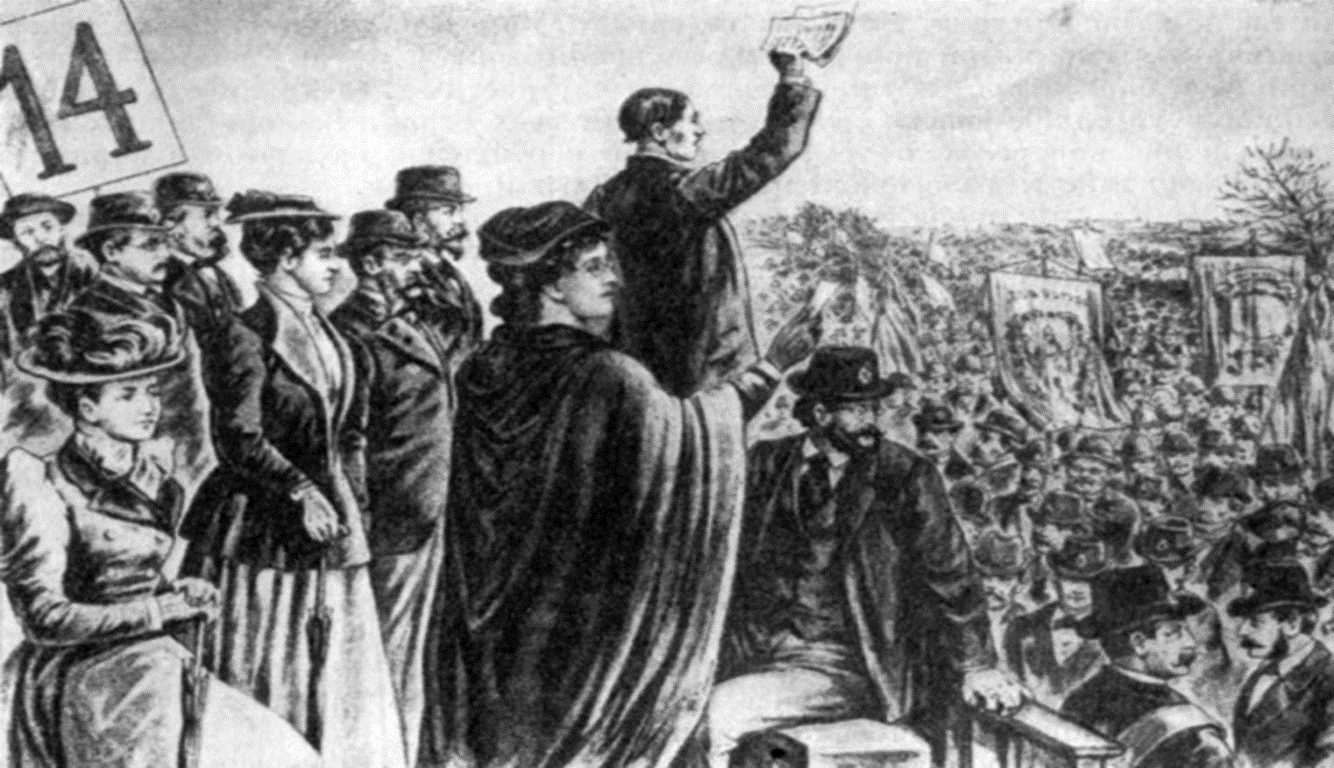 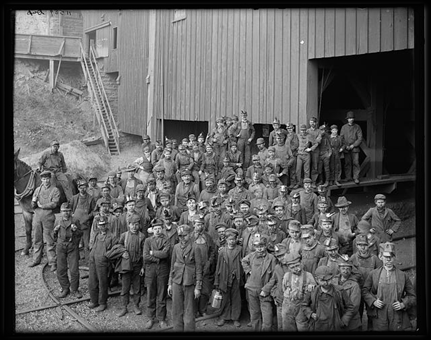 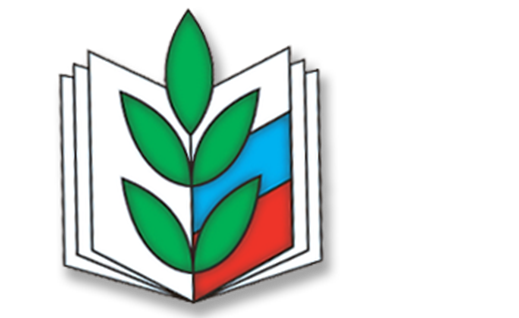 Татарстанский республиканский комитет профсоюза работников образования и науки РФ
В России профсоюзы появились в октябре 1905 года
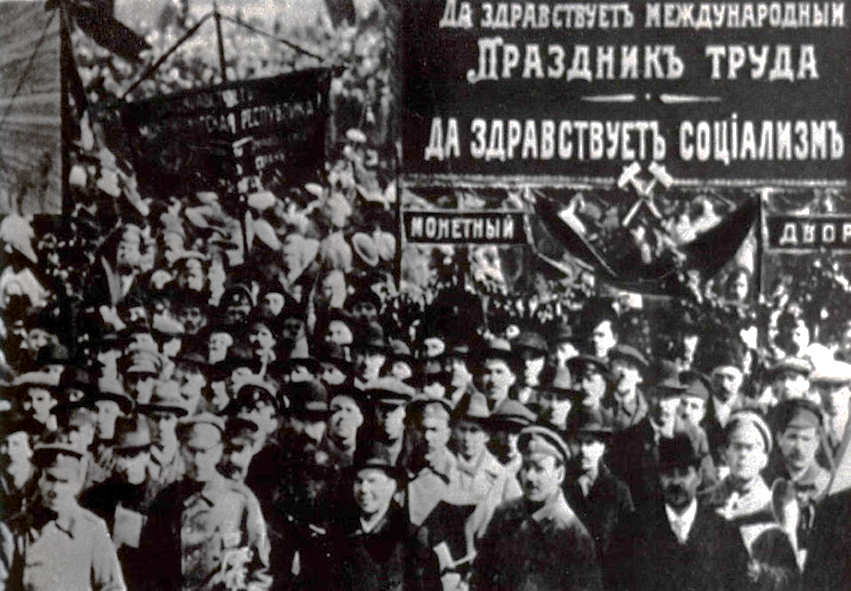 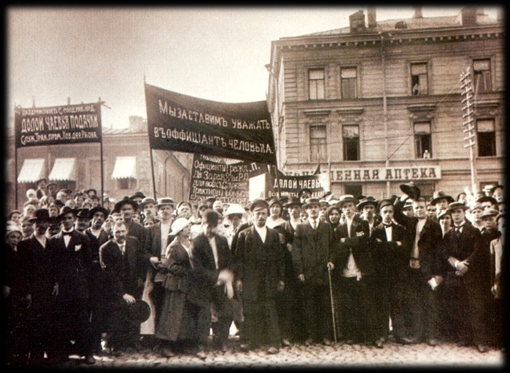 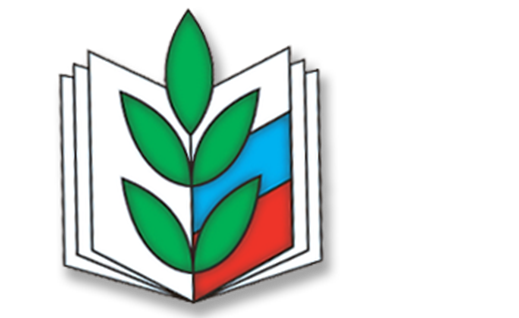 Татарстанский республиканский комитет профсоюза работников образования и науки РФ
Лозунг современных профсоюзов
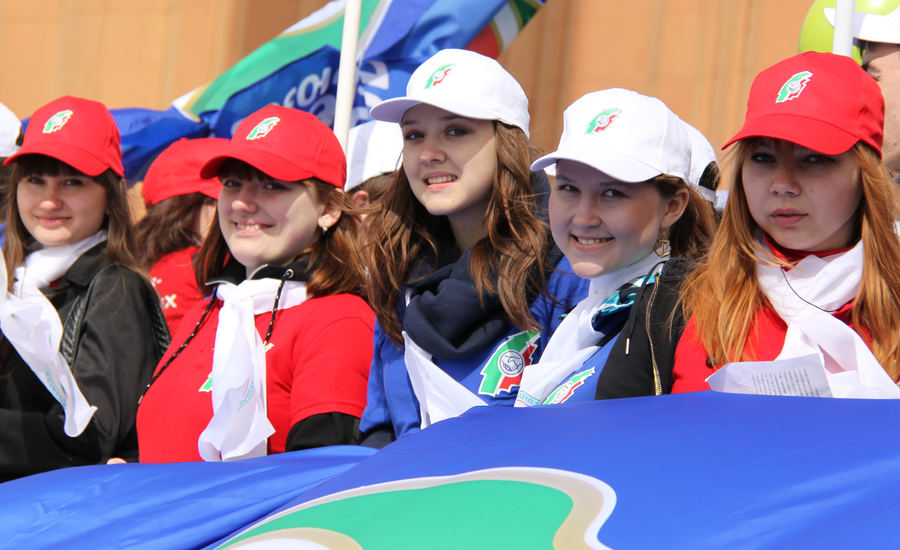 Зарплата!
Занятость! 
Законность!
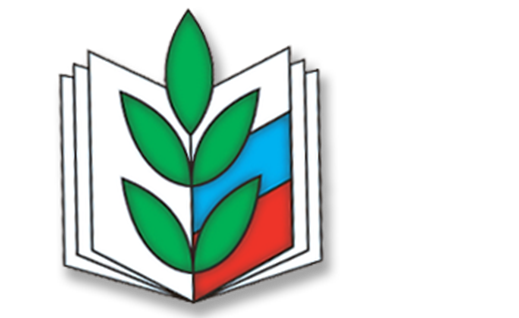 Татарстанский республиканский комитет профсоюза работников образования и науки РФ
Законодательная основа профсоюзов
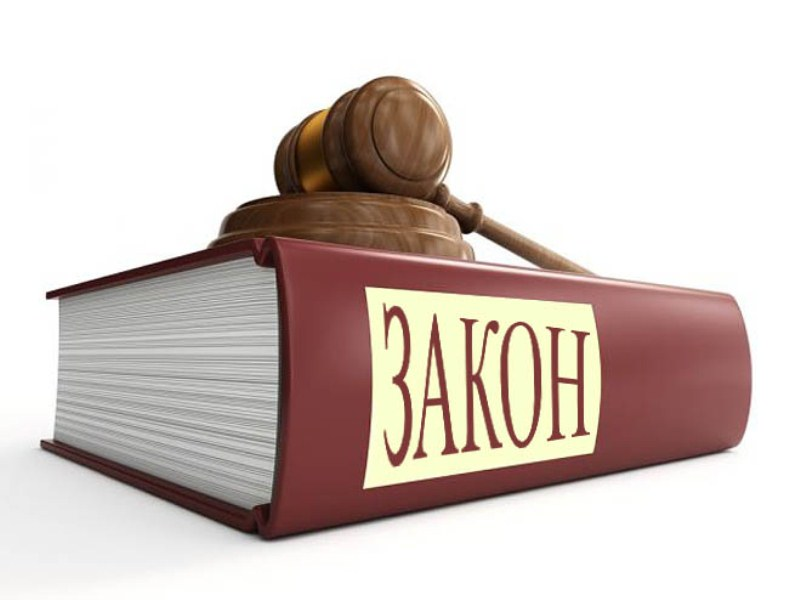 Конституция РФ
Трудовой кодекс 
Закон о профессиональных союзах, их правах и гарантиях деятельности
Закон об образовании
и т.д.
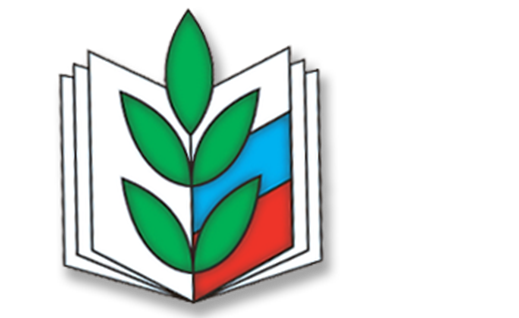 Татарстанский республиканский комитет профсоюза работников образования и науки РФ
Функции профсоюзов
Организационная
Регуляция социально-трудовых отношений
Защитная
Представительская
Контрольная
Информационная
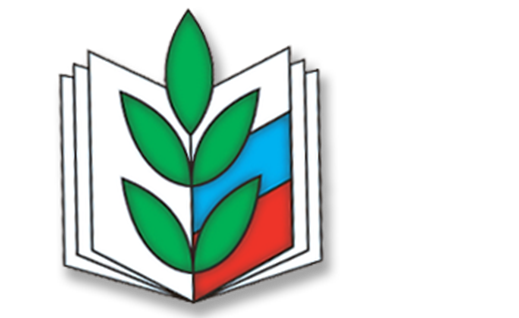 Татарстанский республиканский комитет профсоюза работников образования и науки РФ
Федерация Независимых Профсоюзов России (ФНПР)
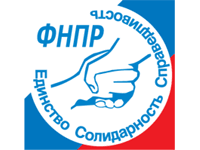 ФНПР
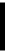 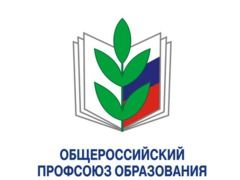 Общероссийский  (межрегиональный) отраслевой профсоюз
Территориальное объединение организаций профсоюзов*
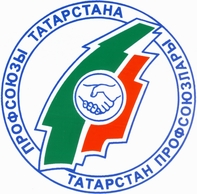 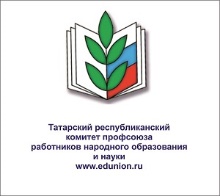 Территориальная  организация отраслевого профсоюза
Первичная профсоюзная организация**
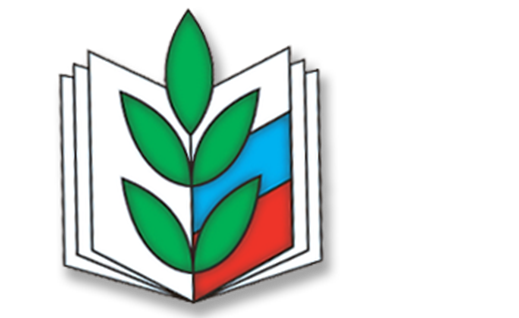 Татарстанский республиканский комитет профсоюза работников образования и науки РФ
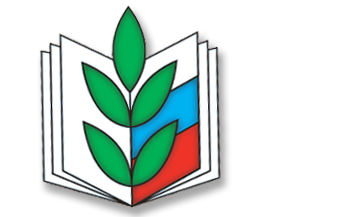 Татарстанская организация профсоюза работников народного образования и науки РФ
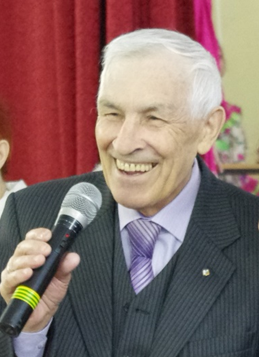 200 тысяч членов профсоюза:
учителя, дошкольные работники, преподаватели вузов, студенты высших и средних учебных заведений РТ
Юрий Петрович Прохоров, 
председатель рескома,
заслуженный учитель РТ
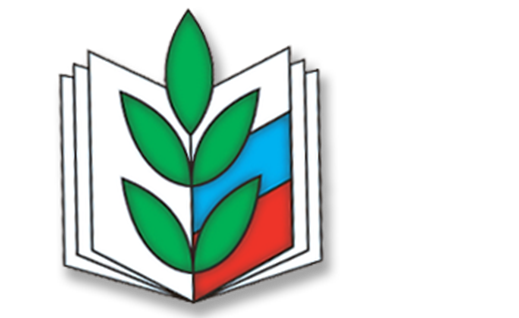 Татарстанский республиканский комитет профсоюза работников образования и науки РФ
Вопросы:
1.Есть ли в вашей школе (гимназии) 
профсоюзная организация?
2. Кто является председателем профкома?
3. Какую помощь оказал вашей семье, родителям профсоюз?
4. Нужен ли, по вашему мнению, профсоюз сегодня?
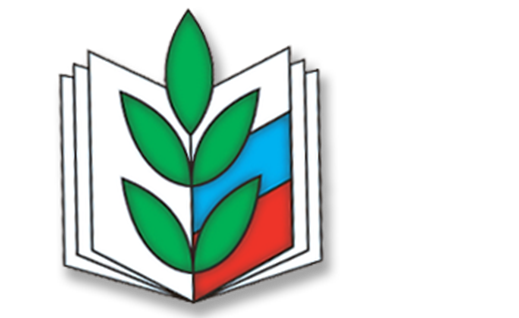 Татарстанский республиканский комитет профсоюза работников образования и науки РФ